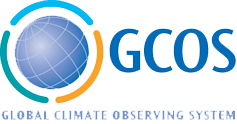 Update fromthe Global Climate Observing System
Agenda item: 29
Adrian Simmons, 	Chair of the GCOS Steering 		Committee
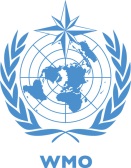 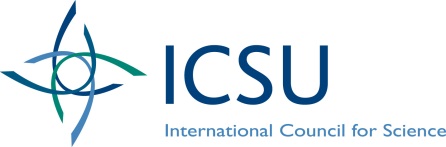 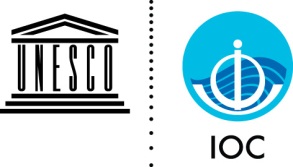 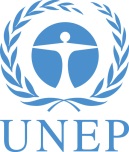 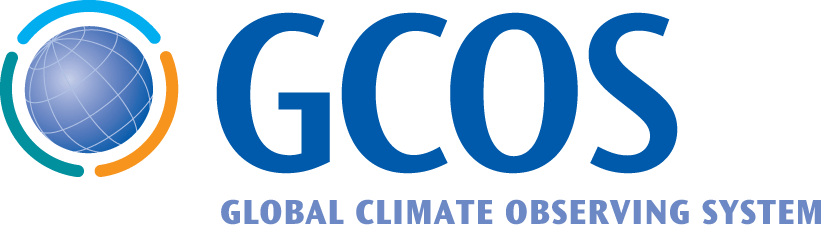 The GCOS Programme
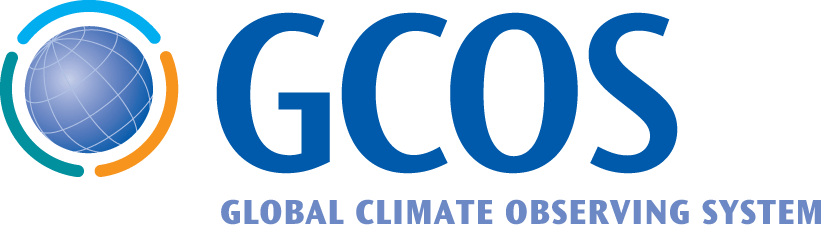 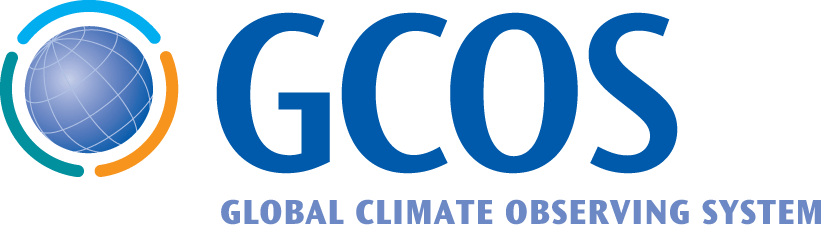 The GCOS Programme:
assesses and communicates requirements for climate observations and products
advises on implementation and reviews progress
liaises with and is supported by national and international agencies and programmes that provide, manage and assess data
reports formally to its sponsors and by invitation to parties to the United Nations Framework Convention on Climate Change
serves logically as the climate observing component of the GEOSS
is sponsored by
2
Review of the GCOS Programme
The sponsors of GCOS have set up a Review Board:
to assess the Programme’s mandate and objectives, and the added value it provides to sponsors’ members and the EO community
taking account of developments since the sponsors’ MoU on GCOS was agreed in 1998, including
establishment of GEOSS, GFCS, WIGOS, Future Earth, PROVIA, …
evolving requirements and capabilities for observations and products
meeting in March and October 2013, and March 2014
reporting in final form in April 2014
Responses provided
 by CEOS agencies to the Review
 Board’s questionnaire are appreciated
3
New assessment cycle
The GCOS programme has started the process for:
a 2015 report on the progress and status of climate observation
a new “Implementation Plan” in 2016, which should identify:
continuing and new requirements, including a restatement of the rationale for the list of ECVs and possible amendment of the list
the adequacy of present arrangements for meeting the requirements
the additional actions needed, with indicative costs, performance indicators and potential agents for implementation
statements of specific requirements for products
from both in situ networks and the space-based component
and from integration of the data provided by both
either embedded in the main Plan or as separate supplement(s)
4
Inputs to the new assessments
Content will be based on various inputs, including from:
2011 WCRP Conference and 2013 SPARC Data Workshop
2013/2014 IPCC Fifth Assessment Report
2013/2014 national reporting to UNFCCC on systematic observation
2014 EUMETSAT Climate Symposium 
WMO (GFCS, WIGOS), IOC (GOOS) and post-2015 GEO planning
CEOS/CGMS/WMO initiatives (Architecture, Inventory)
other assessments of requirements (GEO, ESA CCI)
assessments by GCOS/WCRP panels
dedicated GCOS workshops
an open review
Support of experts from
CEOS agencies is welcomed
5
Liaison with WGClimate
GCOS looks forward to strengthened liaison:
the proposal for a joint CEOS-CGMS WG was welcomed by GCOS
in part because observing systems are increasingly serving both climate and weather forecasting needs, e.g. due to
use of atmospheric sounding data for both NWP and climate trends
use of more comprehensive coupled models for global forecasting
particular areas for cooperation include implementation of
the architecture for monitoring from space
the inventory of ECV datasets
GCOS will
be an advocate for the integration with in situ data where appropriate
work with partners to support both this and dataset assessment
6
Two other topics
Liaison with WGCV Land Product Validation subgroup:
link with GCOS/WCRP/GTOS Terrestrial Observation Panel for Climate is valued highly
this and the continued functioning of the GOFC-GOLD project and Global Terrestrial Networks are especially important due to recent absence of a functioning GTOS Secretariat at the UN FAO
The draft GOOS Deep Ocean Observing Strategy:
envisages using many types of in situ observation, supported by
altimetric, gravimetric and ocean-colour measurement from space
and modelling and data assimilation that benefit from satellite (and in situ) observation of the atmosphere and sea surface
7
In conclusion
GCOS appreciates:
the contributions that CEOS agencies have made to the observation of climate variables, to the generation of data products and to the provision of data services
the specific support CEOS agencies have given to the GCOS programme
and looks forward to:
continued engagement with CEOS under refreshed mandates
to ensure needs for climate data and information are identified
and met in as balanced a way as possible
8